Internet Tools and the furniture Business
Anne Kulwattanasopon
Nick Beckworth
Tom Wootten
Steven Blair
Annie Billings
Introduction
IKEA
Ashley Furniture
Pottery Barn
Crate&Barrel
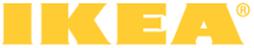 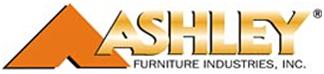 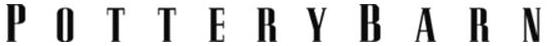 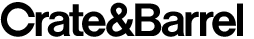 IKEA
Background
	began in 1926 by Ingvar Kamprad
Products
	product range is wide in 
	function/style/coordination
IKEA.com
	started in 1997
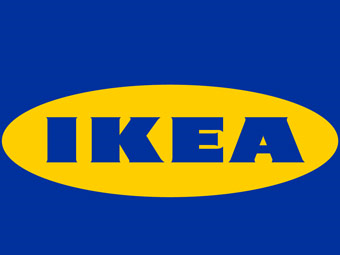 IKEA
Business Idea
    To offer a wide range of well designed, functional   
    home furnishing products at prices so low that 
    as many people as possible will be able to afford them.
Target Market
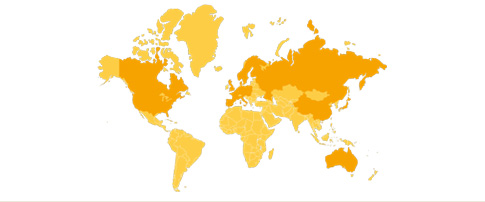 Ashley Furniture
Background
  	By Carlyle Weinberger in Chicago in 1945 
Vision
	We Want To Be The Best Furniture Company
Internet 
	started in 1996
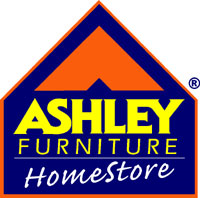 Pottery Barn
Background
	Began in 1949 in Manhattan
Business Idea
	Home furnishings should be exceptional in comfort, style and quality
Internet 
	started in 1995
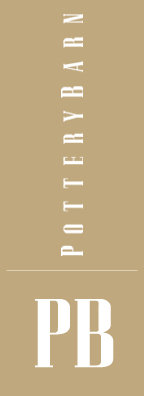 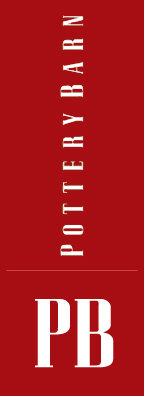 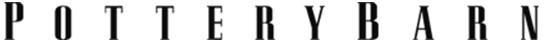 Crate&Barrel
Background
	Started in 1962 by Gordon and Carole Segal
Business Idea
	Crate&Barrel offer the wonderfully simple designs at wonderfully simple, affordable prices.
Internet
	Started in 1999
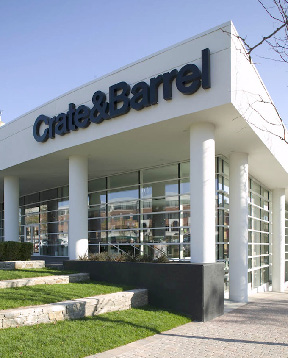 Company Websites
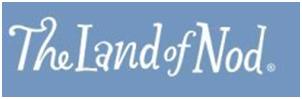 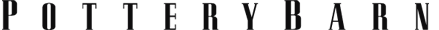 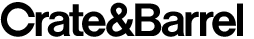 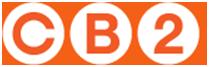 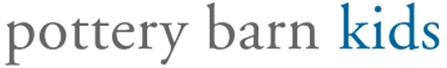 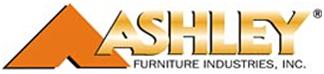 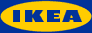 IKEA.com
Purpose
Functions
How is the Design?
Aesthetics
Comments
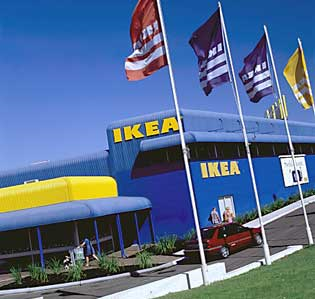 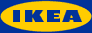 Ask Anna!
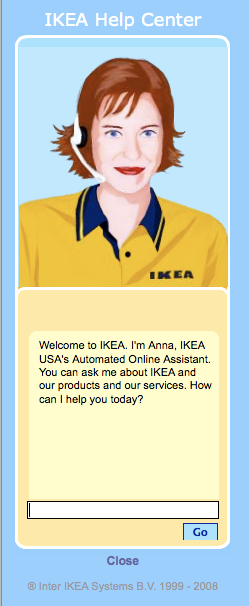 PotteryBarn.com
Purpose
Functions
How is the Design?
Aesthetics
Comments
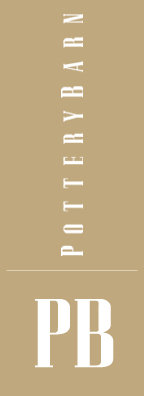 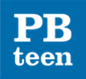 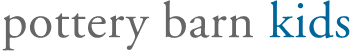 CrateandBarrel.com
Purpose
Functions
How is the Design?
Aesthetics
Comments
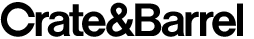 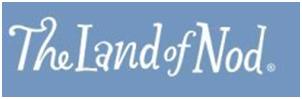 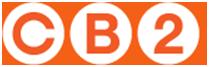 CrateandBarrel.com
Web 2.0
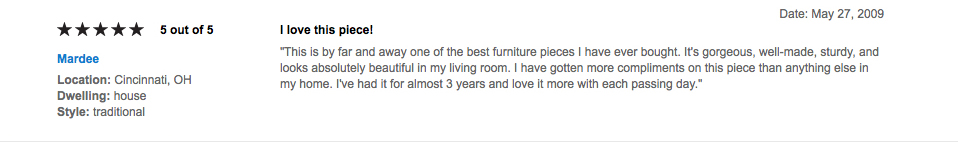 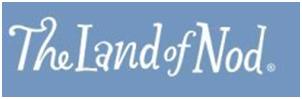 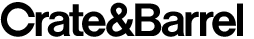 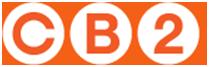 Ashley Furniture
Purpose
Functions
How is the Design?
Aesthetics
Comments
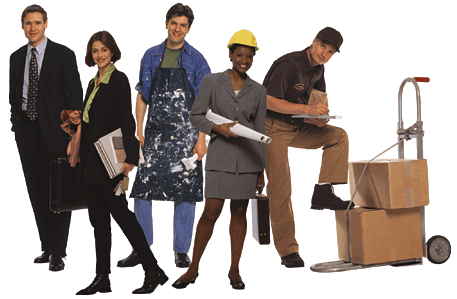 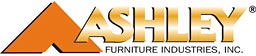 Ashley Furniture
Functionality
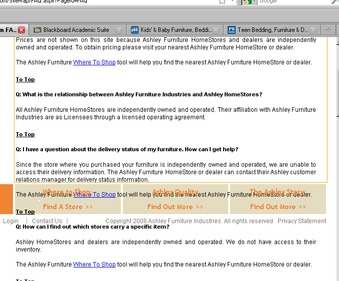 Company Message and Audience
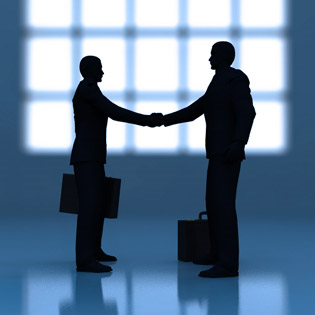 Message
IKEA: Deliver affordable home furnishings to its customers. 
Pottery Barn: Home furnishings should be exceptional in comfort, style, and quality.
Crate & Barrel: Furniture for every room, every style, every budget.
Ashley Furniture: We want to be the best furniture store.
Audience - IKEA
Cost conscious, modern, forward-thinking and environmentally-aware.
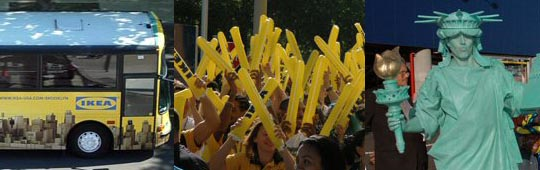 Audience – Pottery Barn
Mature; traditional.

PB Kids
PB Teens
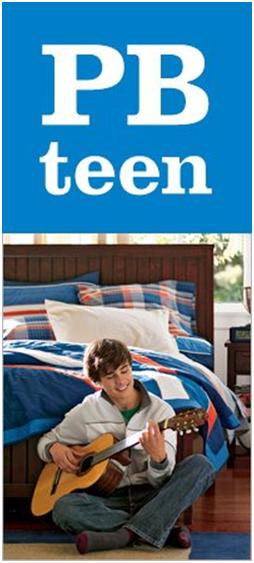 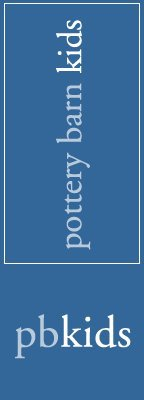 Audience – Crate&Barrel
Mature, established, and contemporary.

CB2
The Land of Nod
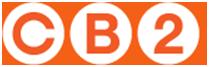 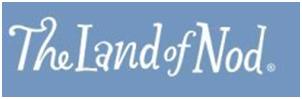 Audience – Ashley Furniture
Quality driven, one stop shop research.
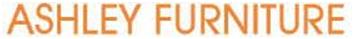 Use of Social Media
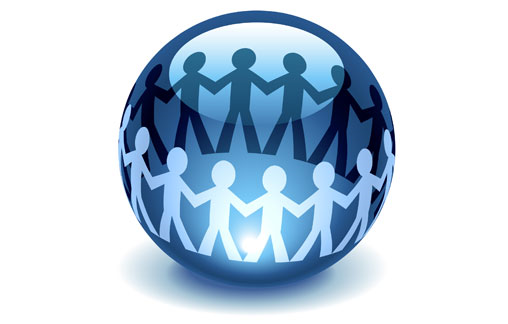 Analysis Criteria
Blog?
Facebook?
Twitter?
Mobile Site for Smartphone?
Interconnection between media?
IKEA
No official blog
Facebook page IKEA-USA (active, advertisements, IKEA in the news) 
Twitter 
	Individual stores, IKEA-USA had no tweets (sales, weather, local commentary)
Mobile website available
3/5 Stars
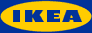 Ashley Furniture
No Official Blog	
Facebook Page 
	(inactive, little info, previously active)
Twitter
	national and stores (national is inactive, some stores were active)
No mobile website
2/5 Stars
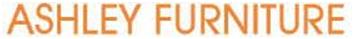 Pottery Barn
No official blog	
Facebook page (active, lots of info/links, advertisements, sales, PB in the news)
Twitter 
	(active, sales and spotlight items, social participation/questions)
No mobile website
3/5 Stars
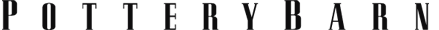 Crate & Barrel
No Official Blog for crateandbarrel.com
Official Blog for CB2 (social in nature, party hints/recipes, integrates products)
Facebook Page (active, ads, sales, store openings, promotion of new iPhone app)
Twitter 
	 Intermittent usage (last tweet Jan 11th.)
Mobile available
	widely advertised.
4/5 stars
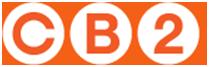 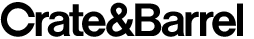 Areas for Future Improvement
IKEA
Ashley Furniture
Pottery Barn
Crate&Barrel
Conclusions
Questions
Comments
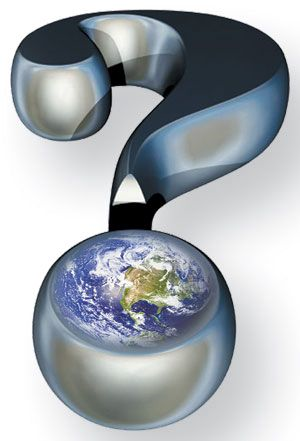